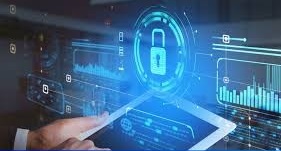 Conceptos básicos asociados a la seguridad de la información
Conceptos básicos asociados a la seguridad de la información

Introducción

El concepto de seguridad es muy antiguo, pues desde tiempos inmemorables los humanos han hecho esfuerzos y tomado medidas para proteger aquello que consideraban que era suyo o que tenía un valor que debía ser preservado.

En la sociedad actual uno de los principales bienes a proteger, aquel que representa un mayor valor para los negocios, es la información, y de ahí la necesidad de protegerla, ya que el mundo está cada vez más conectado, y los ataques y las infraestructuras, redes y sistemas son cada vez más sofisticados.
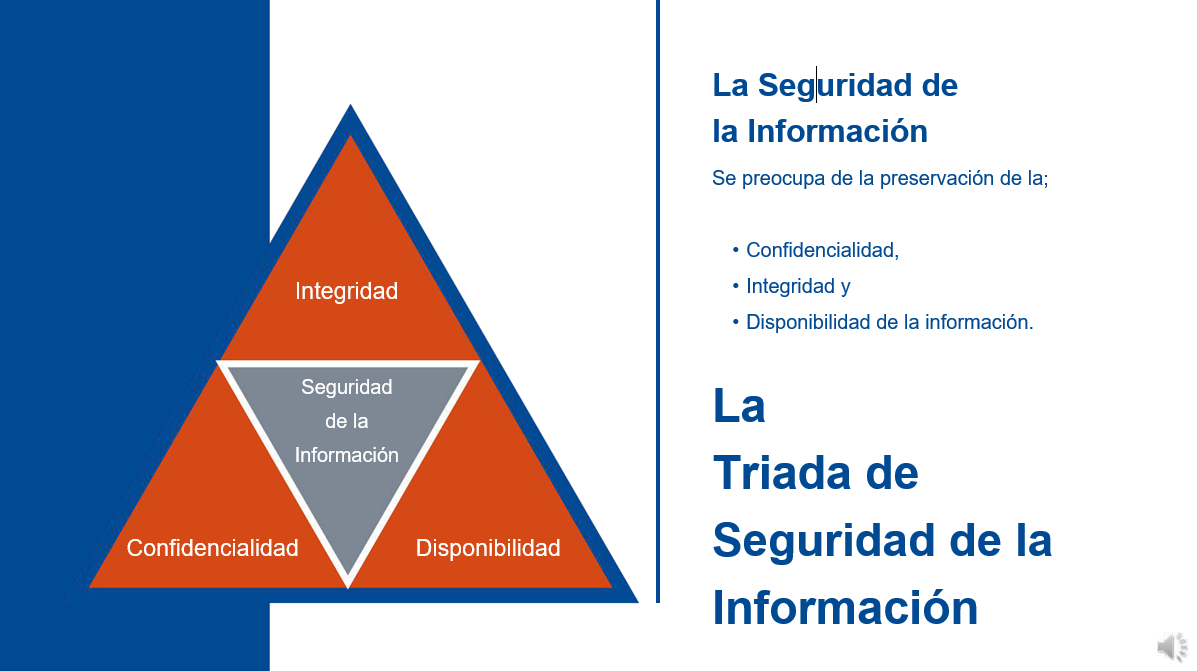 Triada de la seguridad de la información
La confidencialidad se refiere a la protección de la información contra el acceso no autorizado. El objetivo es garantizar que solo las personas autorizadas tengan acceso a la información confidencial.
La integridad se refiere a la protección de la precisión y la integridad de la información. Implica asegurarse de que los datos no sean alterados de manera no autorizada, garantizando su exactitud y confiabilidad.
La disponibilidad se refiere a asegurar que la información esté disponible y accesible cuando sea necesario. Esto implica garantizar que los sistemas y los datos estén disponibles y funcionando correctamente para los usuarios autorizados.
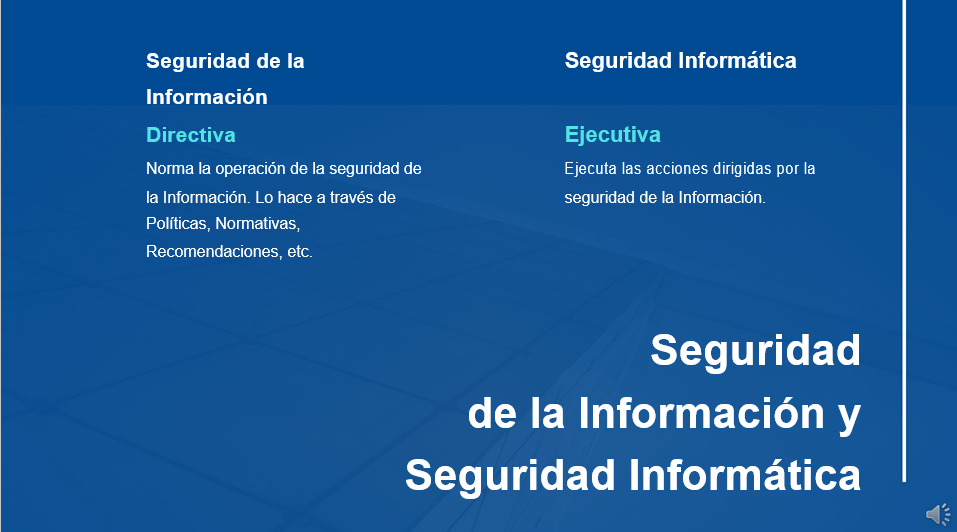 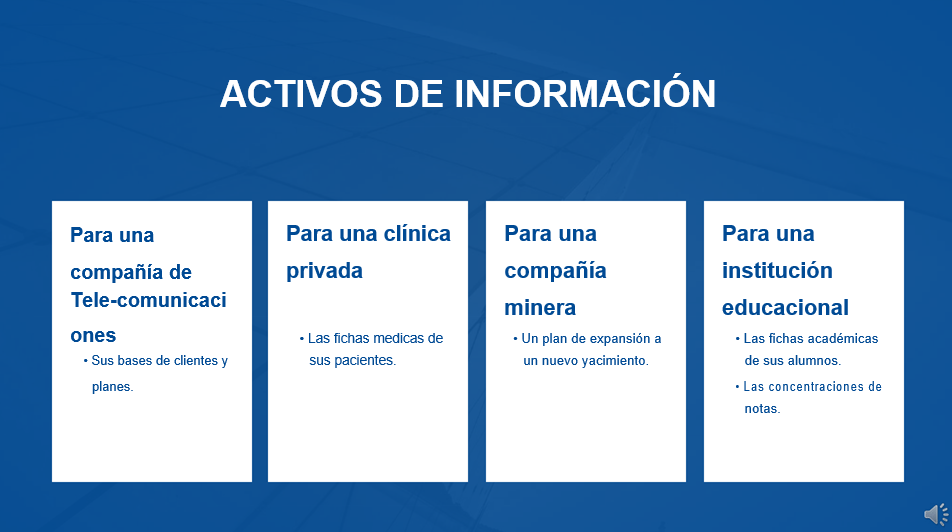 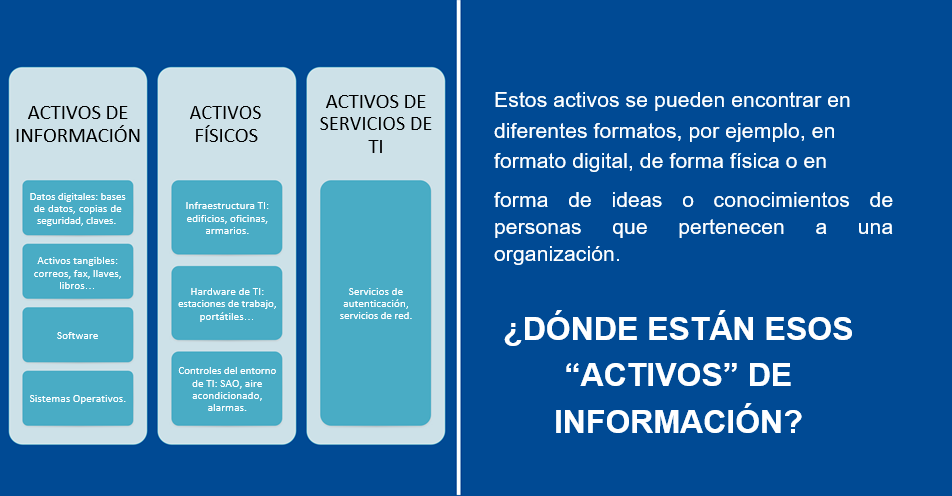